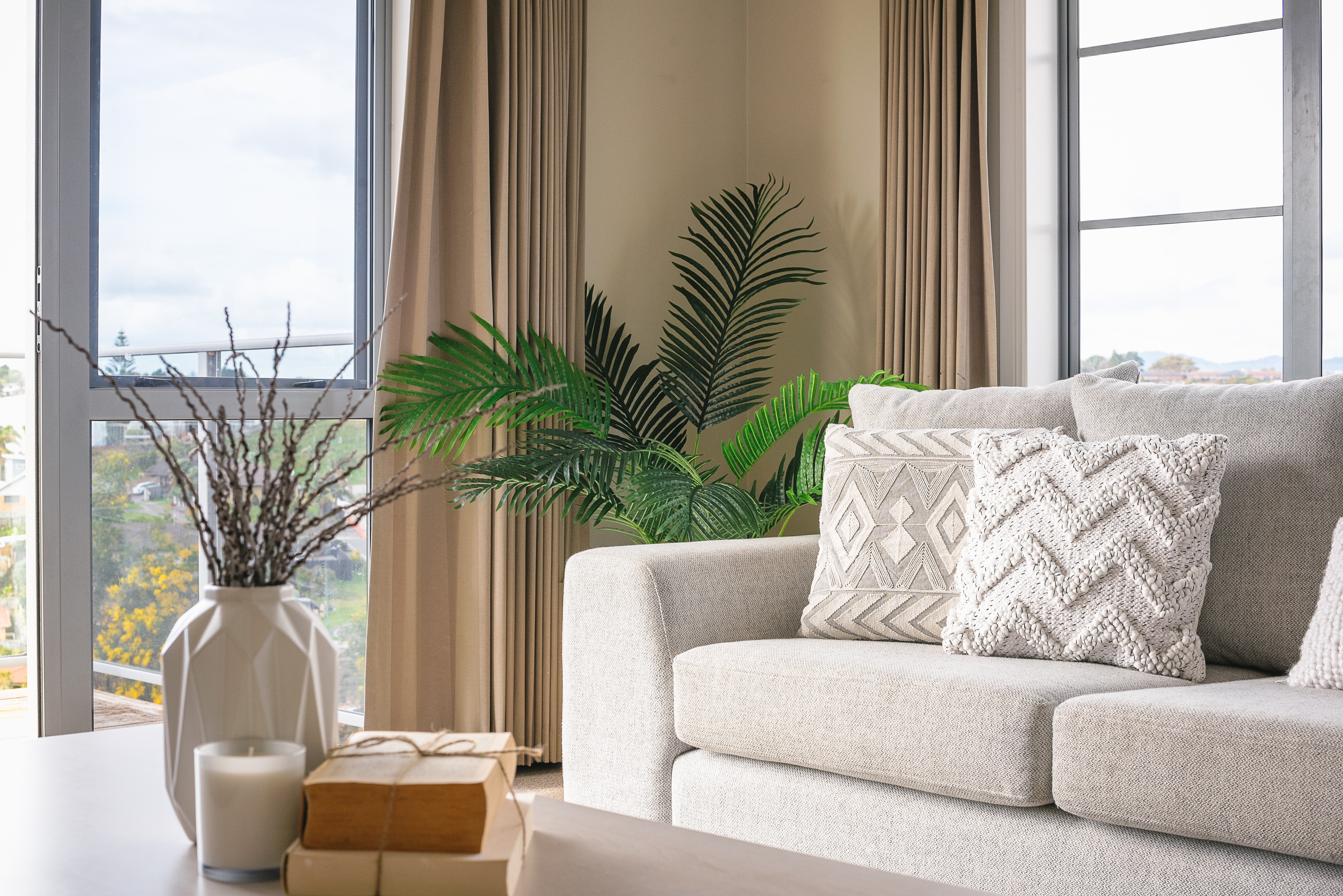 Don’t WasteYour Life
The End ofPaul’s Life
Paul
Demas
Being poured out like a drink offering
Fighting a fight
Running a race
Reward in the end
In love with this world
Jesus Describesa Wasted Life
Rich Fool
Extremely Successful
Life was a waste
Jesus Describesa TrulySuccessful Life
a seed
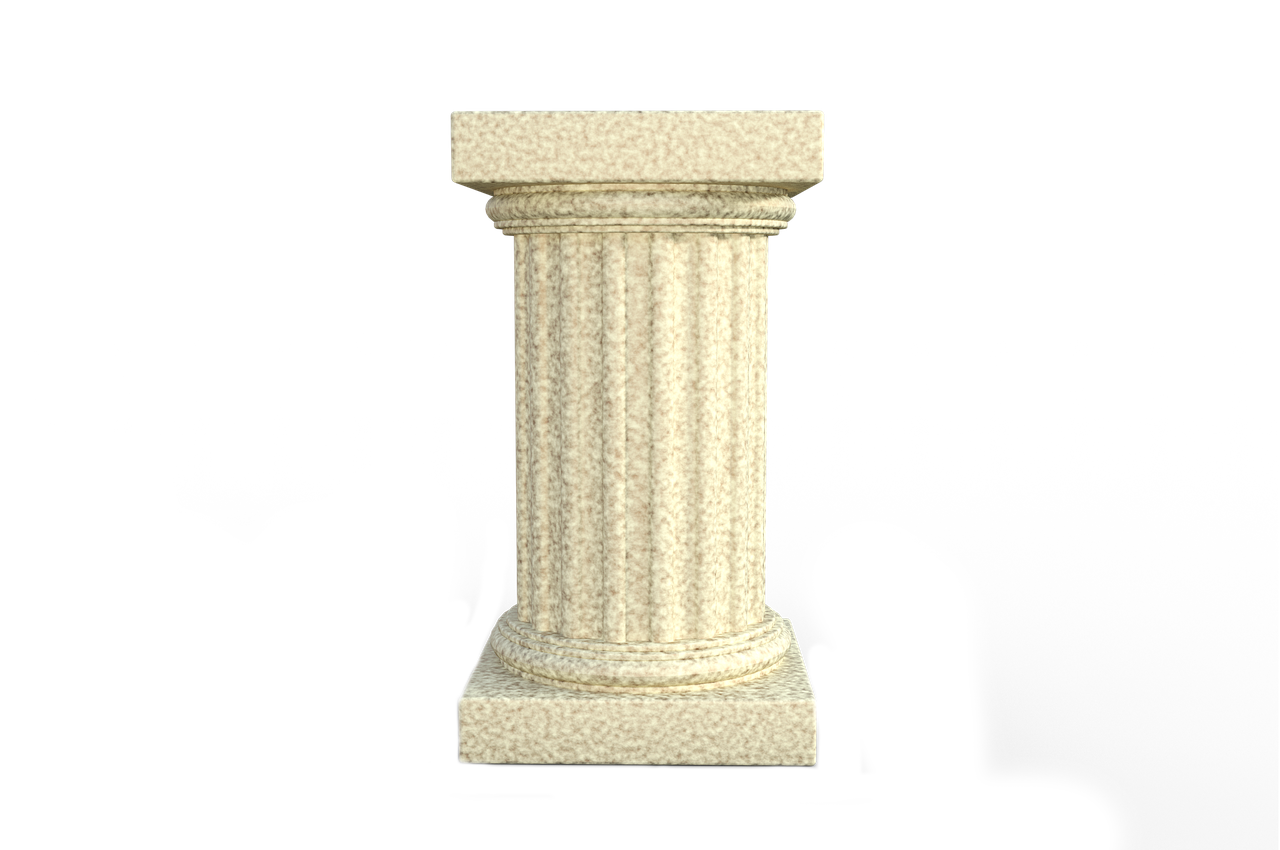 Dies
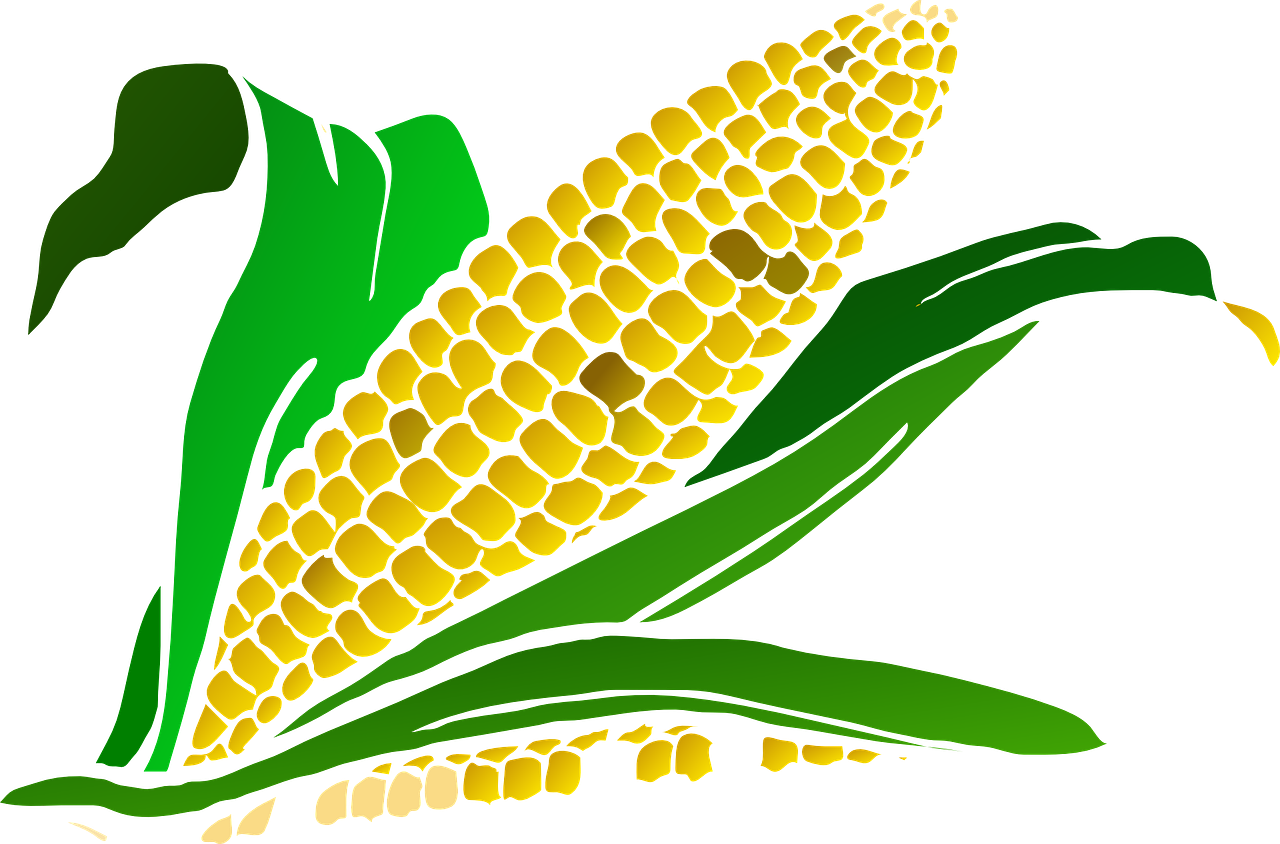 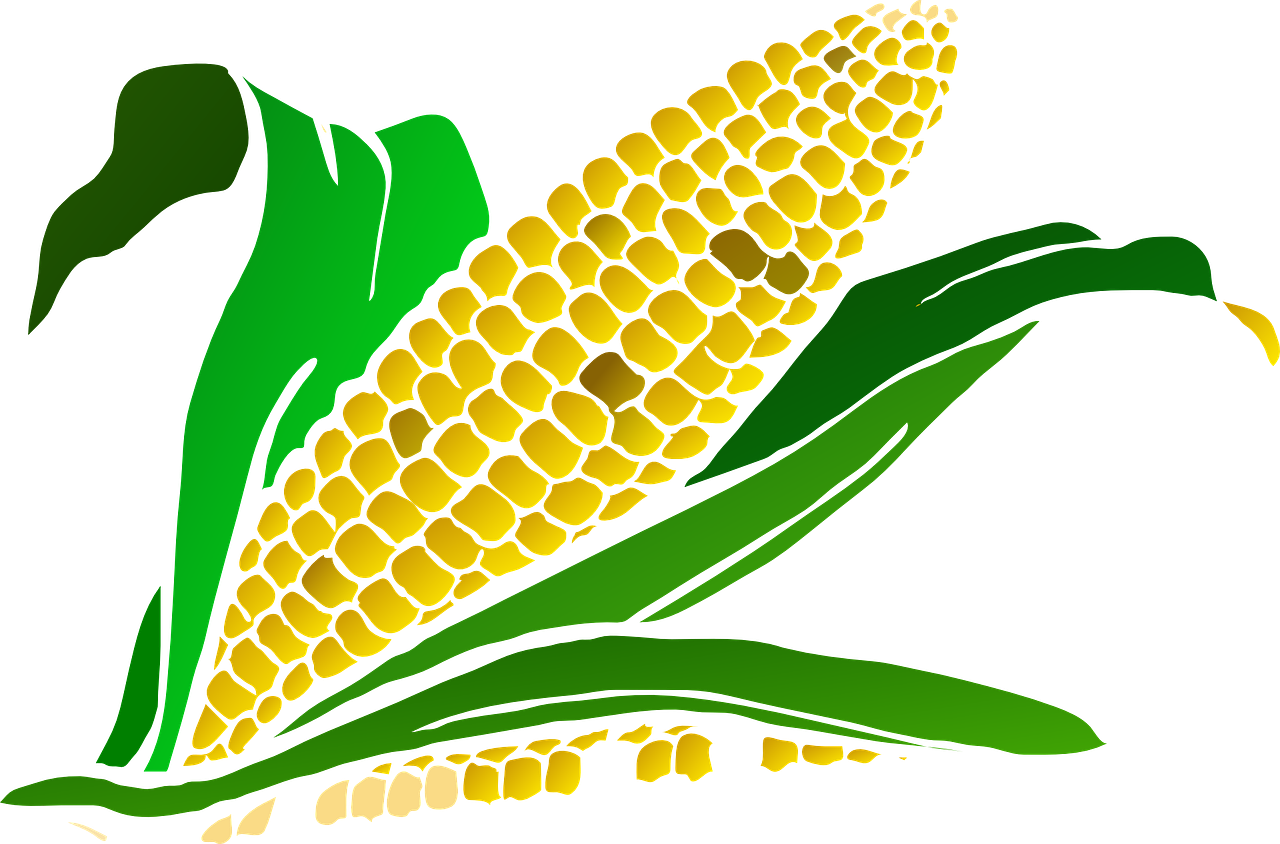 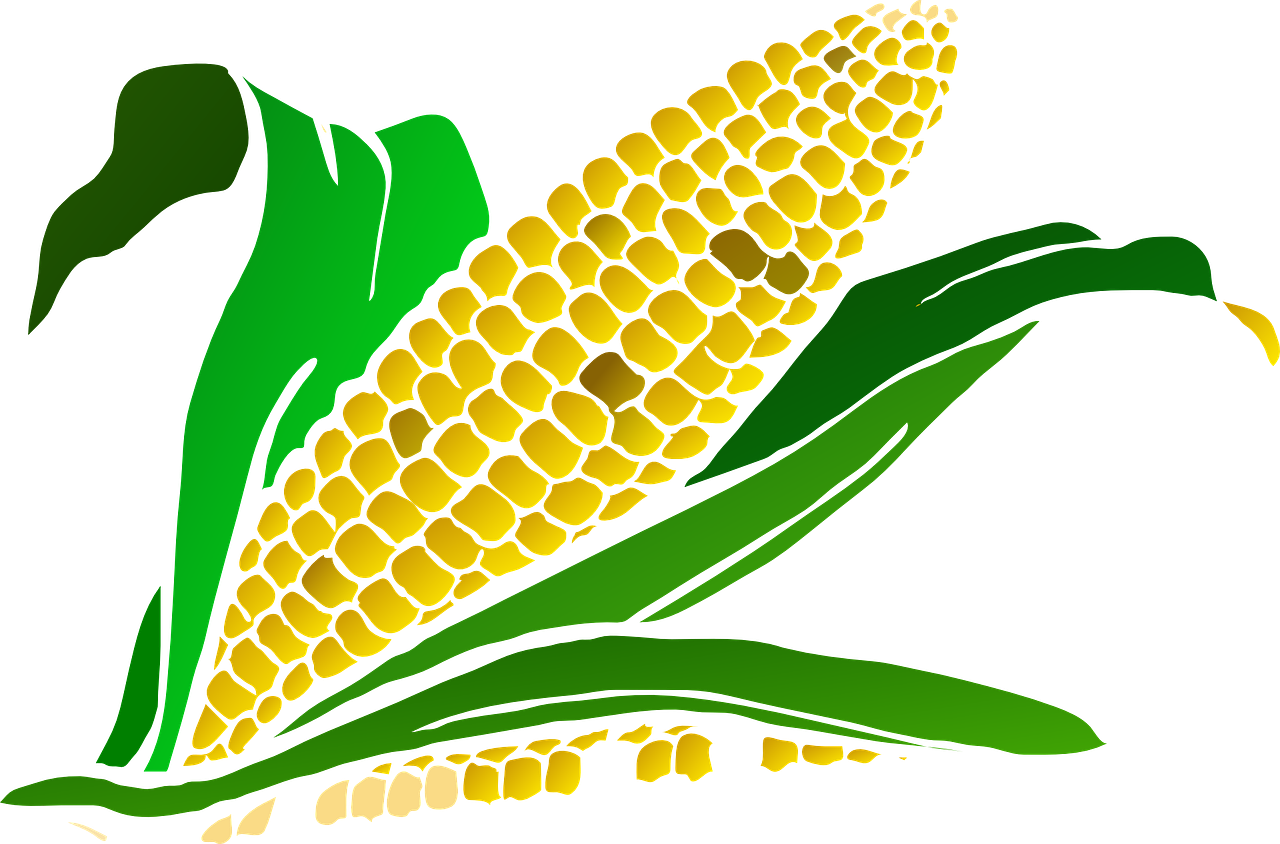 What thisLooks Like
How It Starts
Dying
How It Continues
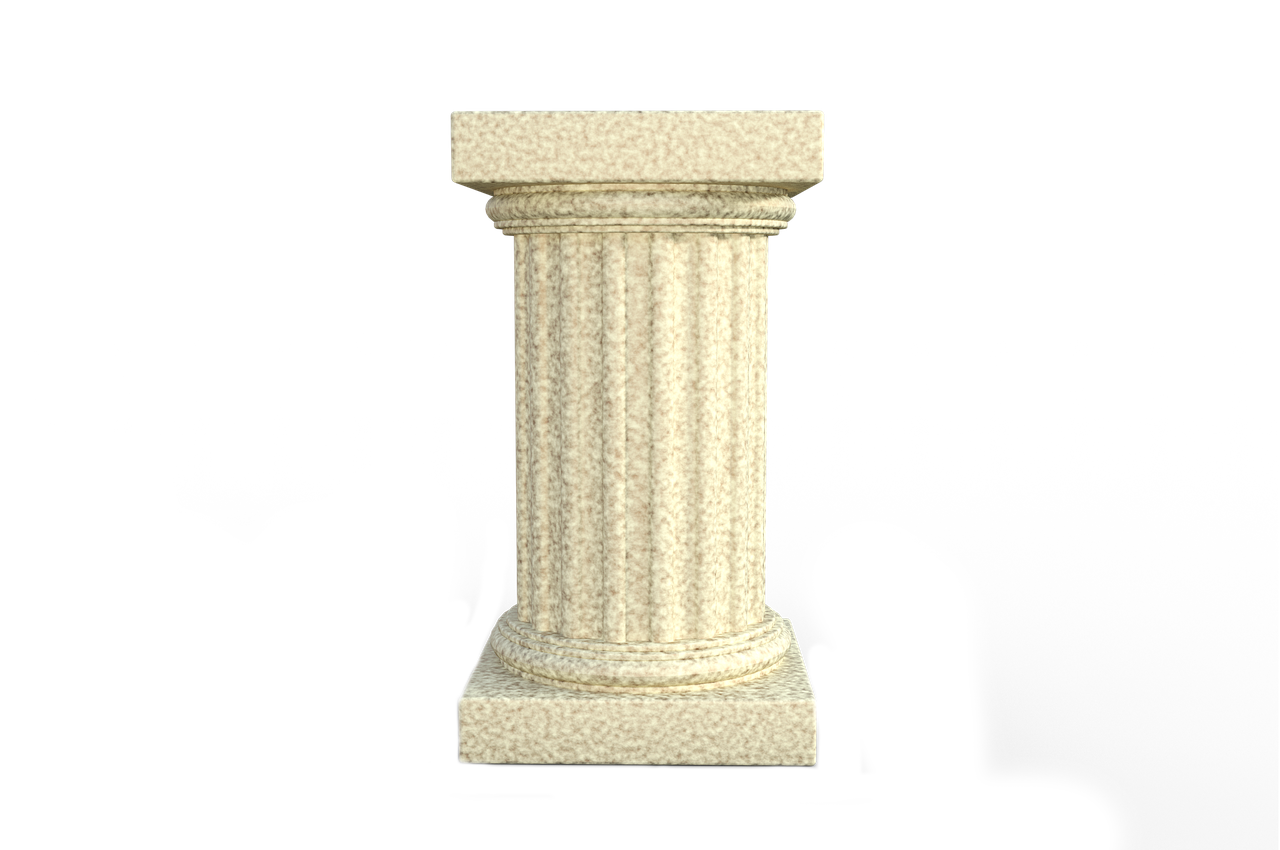 Others
Paul
Eat & drink because tomorrow we die.
Influenced by how others think.
Die every day
Fought beasts
Paul
Demas
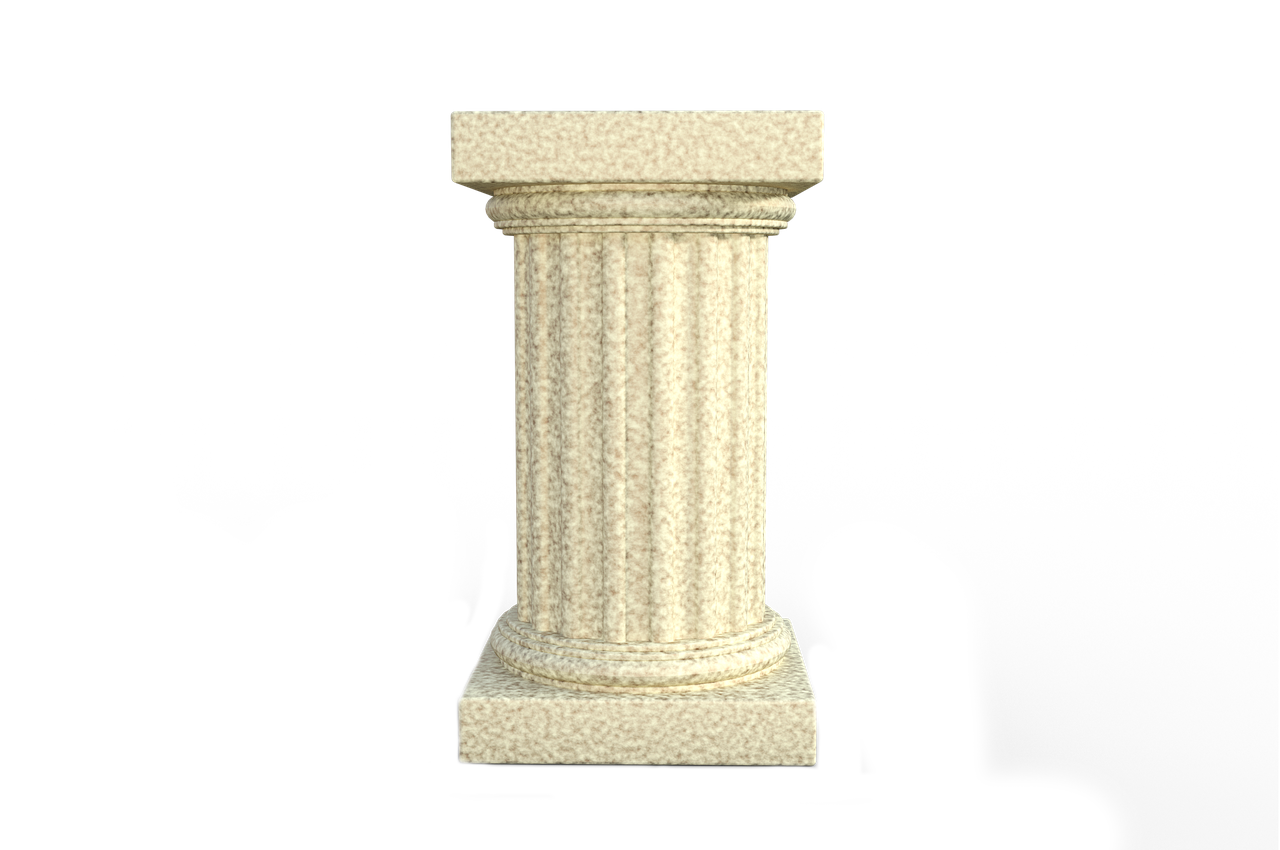 Examples of ThisFrom the Early Church
Barnabas
Acts 4:36-37
There was not a needy person among them, for as many as were owners of lands or houses sold them and brought the proceeds of what was sold and laid it at the apostles' feet, and it was distributed to each as any had need. Thus Joseph, who was also called by the apostles Barnabas (which means son of encouragement), a Levite, a native of Cyprus, sold a field that belonged to him and brought the money and laid it at the apostles' feet.
Tabitha
Acts 9:36
Now there was in Joppa a disciple named Tabitha, which, translated, means Dorcas. She was full of good works and acts of charity.
Acts 9:39
So Peter rose and went with them. And when he arrived, they took him to the upper room. All the widows stood beside him weeping and showing tunics and other garments that Dorcas made while she was with them.
Ephesians
Acts 19:18-20
Also many of those who were now believers came, confessing and divulging their practices. And a number of those who had practiced magic arts brought their books together and burned them in the sight of all. And they counted the value of them and found it came to fifty thousand pieces of silver. So the word of the Lord continued to increase and prevail mightily.
Jerusalem Christians
Acts 8:3-4
But Saul was ravaging the church, and entering house after house, he dragged off men and women and committed them to prison. Now those who were scattered went about preaching the word.
Unless a grain of wheat falls into the earth and dies,it remains alone.
Don’t waste your life.